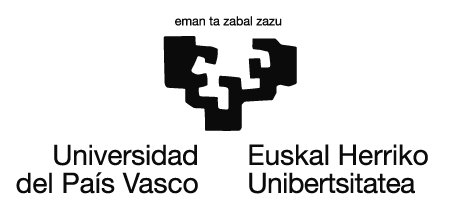 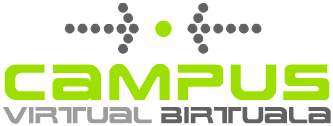 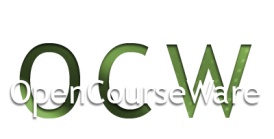 10.- HIDROSTATIKA
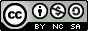 Lan hau Creative Commons-en Nazioarteko 3.0 lizentziaren mendeko Azterketa-Ez komertzial-Partekatu lizentziaren mende dago.  Lizentzia horren kopia ikusteko, sartu http://creativecommons.org/licenses/by-nc-sa/3.0/es/ helbidean
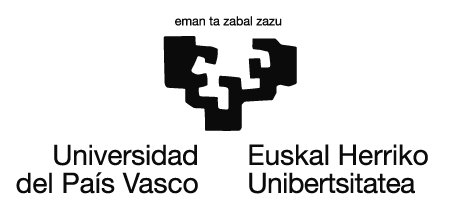 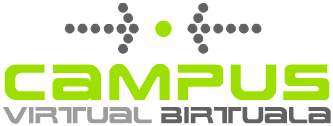 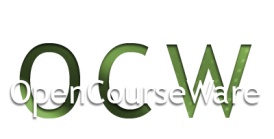 Zein marrazkik hobe adierazten du pilotak uretan flotatzea? Zein marrazkik hobe adierazten du itsasontziak uretan flotatzea ?
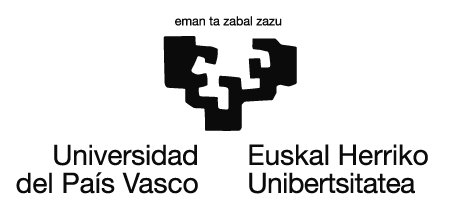 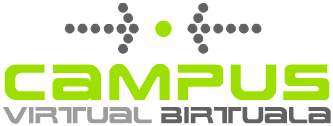 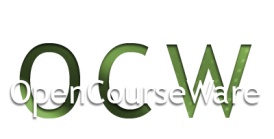 Pilotan eragiten duten indarrak identifika eta marraz itzazu. Itsasontziarengan eragiten duten indarrak identifika itzazu.
http://upload.wikimedia.org/wikipedia/commons/7/7d/USN_hovercraft.jpg
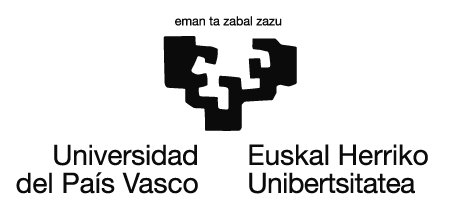 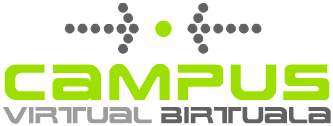 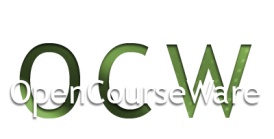 Itsasoan edo igerilekuan bainatzerakoan arinagoak garela dirudi, zergatik?
http://3.bp.blogspot.com/-OGP6XnMwaWY/UuRo60mwUmI/AAAAAAAAOFw/1wiR_Ds_YyY/s1600/flotar-hombre-haciendo-el-muerto.jpg
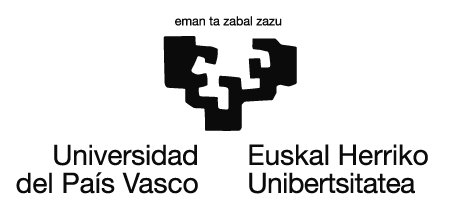 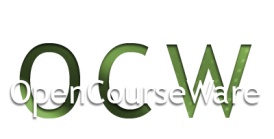 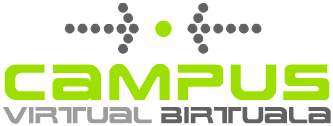 Dinamometroan zintzilikatutako objektuaren 
pisua zein izango da urperatuta ez dagoenean eta urperatuta dagoenean?

Eskuineko kasuan dinamometroak 4,9 N baino gehiago, gutxiago 
edo berdin adierazi behar du?
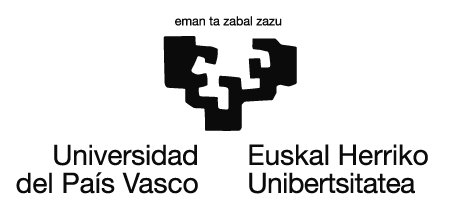 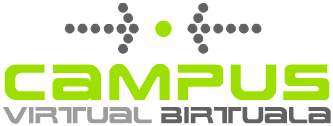 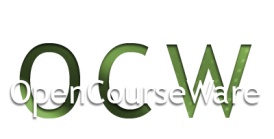 Globoarengan eragiten dituzten indarrak identifika itzazu.
http://informado.com.ec/wp-content/uploads/2015/04/Globo-aerost%C3%A1tico.jpg
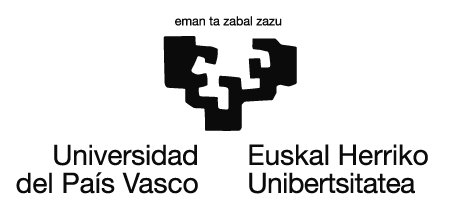 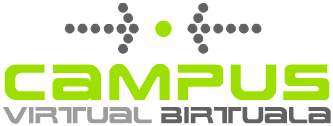 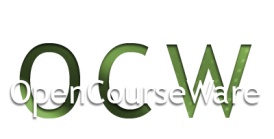 Fluidoaren barnean orekan dagen esfera-fluidoa imajinatuko dugu. Bultzada identifikatu eta adierazi.
Fluidoak osatzen duen esferaren ordez bolumen berdina duen beste batekin ordezkatuko dugu. Bultzada identifikatu eta adierazi. Berdina izango al da?
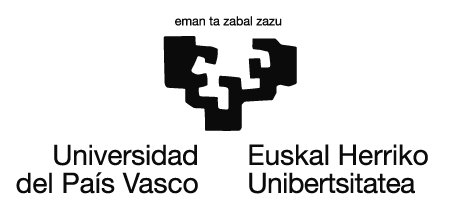 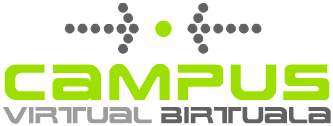 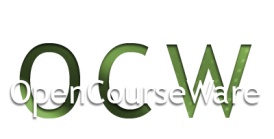 Bainuontzian 1,02 g/cm3 dentsitateko 200 L ur daude. 5 L-ko objektua sartzen dugu eta bere masa 7 kg da. Gorputzaren dentsitatea 1,4 g/cm3 da. Gorputza erabat urperatuta dagoenean jasaten duen Arkímedesen bultzada kalkula ezazu. 

Gorputza hondoratu ala flotatu egingo du zati bat kanpoan geldituz? Azaldu honen zergatia

Bainuontziaren hondora ez erortzeko zein indar egin beharko dugu?
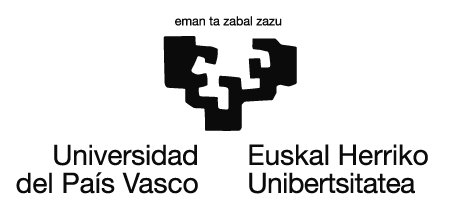 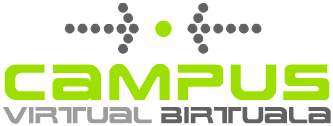 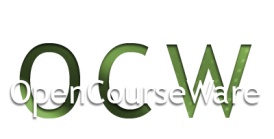 Arkimedesen bultzada ez dago urperatutako objektuaren sakontasunaren menpe…
… ezta ere urperatuta dagoen likidoaren bolumenaren menpe.
B
B
B
B
B
B
3
B
= 1 dm
3
B
= 1 dm
3
B
= 1 dm
Burdina
Egurra
Burdina
3
B
= 1 dm
Burdina
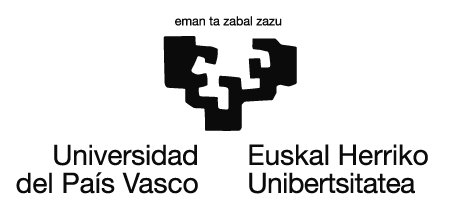 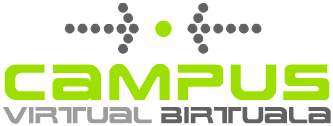 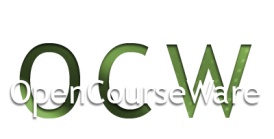 Arkimedesen bultzadan gorputzaren bolumenak eragiten du baina formak edo dentsitateak ez du inolako eraginik.
Bultzada
Bultzada
Bultzada
Bultzada
Bultzada
Pisua
Fs-c
Pisua
Pisua
Pisua
Pisua
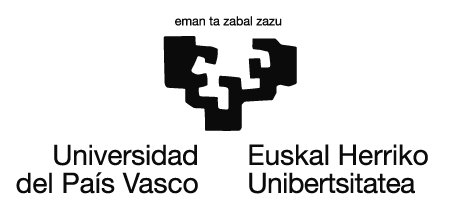 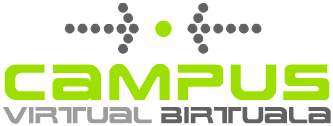 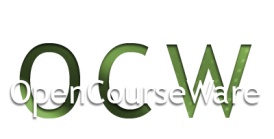 Hondoratzen da
Gorputz batek flota dadio, hondora dadin edo orekan egon dadin zer bete behar da
Flotatzen du
Orekan dago
Hondoratzen da pisua baino txikiagoa denean.
Bultzada < Pisua
ρfluidoa Vhondoratutakoa g < ρgorputza Vhondoratutakoa g
ρfluidoa < ρgorputza
Flotatzen du bultada pisua baino handiagoa denean.
Bultzada > Pisua
ρfluidoa Vhondoratutakoa g > ρgorputza Vhondoratutakoag
ρfluidoa > ρgorputz
Orekan dago bultzada eta pisua berdinak direnean.
Bultzada = Pisua
ρfluidoa Vhondoratutako gorputza g = ρgorputza Vhondoratutako gorputzag
ρfluidoa = ρgorputza
11
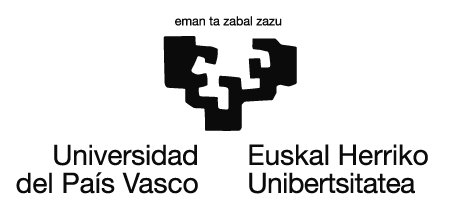 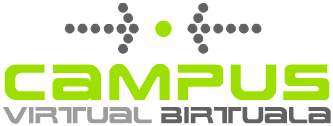 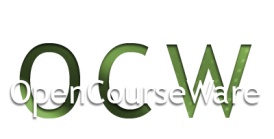 Izotzaren dentsitatea 0,92 g/cm3, ur likidoarena 1 g/cm3, eta alkoholarena 0,78 g/cm3da. Izotzak uretan flotatuko al du?, Alkoholean? Zergatik?

Izotz kubotxo baten bolumena 20 cm3da. Uretara botatzen badugu,
Izotzaren zein zati geldituko uretatik kanpo? Eta barnean? Azaldu zergatia
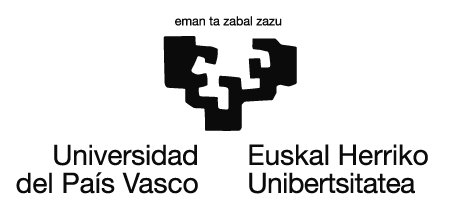 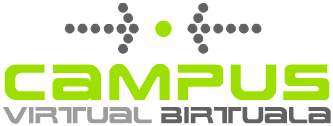 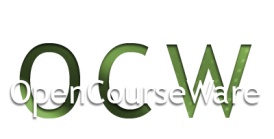 Itsasontziak Itsaso Hilean ala Ozeano Atlantikoan flotatuko al dute? Non izango da flotaziorik handiena? Non hondoratuko da gehiago? Azaldu zergatia.

Urpekuntziak urperatzerakoan urez betetzen dituzte ontzi batzuek. Azal ezazu zergatia.
Azaleratzeko zer egin beharko dute?
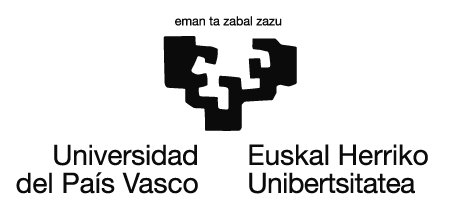 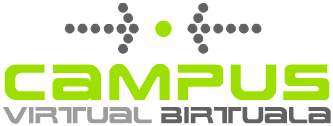 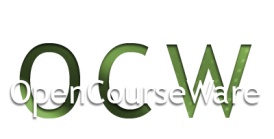 Urpekuntziak urperatzerakoan urez betetzen dituzte ontzi batzuek. Azal ezazu zergatia. Azaleratzeko zer egin beharko dute?

Ludioia eraiki ezazu. Azaltzeko Arkimedesen eta Paskalen legeak aintzat hartu behar al dira? Zergatik? Ez badakizu nola egin youtuben bere eraikuntza azaltzen duten bideo ugari dituzu.
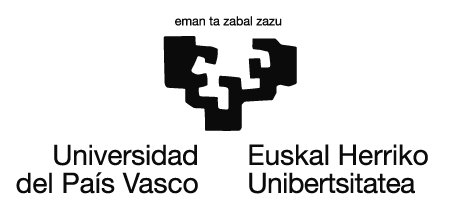 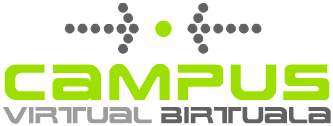 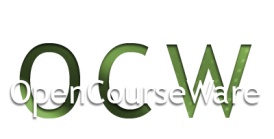 Egin dezakezun beste esperimentua kartoizko xafla ura erdiraino duen basoaren da. Zer gertatzen da irauli egiten denean? Urez betetako ontzi batean urperatzerakoan zer gertatuko da?
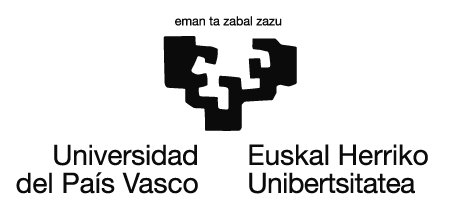 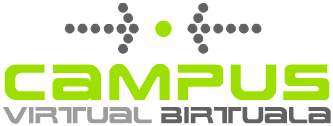 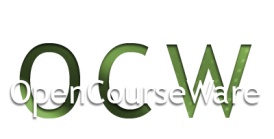 Balazta hidraulikoen funtzionamendua adierazteko esperimentua diseina, gara eta ebalua ezazu.

Masa handia duen objektua nola igo dezalegu soilik indar txikiagoa egiteko gai bagara. Diseinatu, garatu eta ebaluatu esperimentuak.